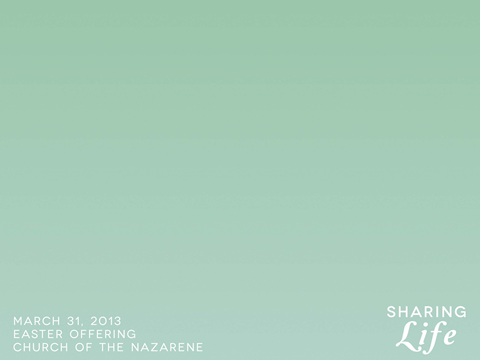 Teile Sein
Leben
Osteropfer
      für Weltmission
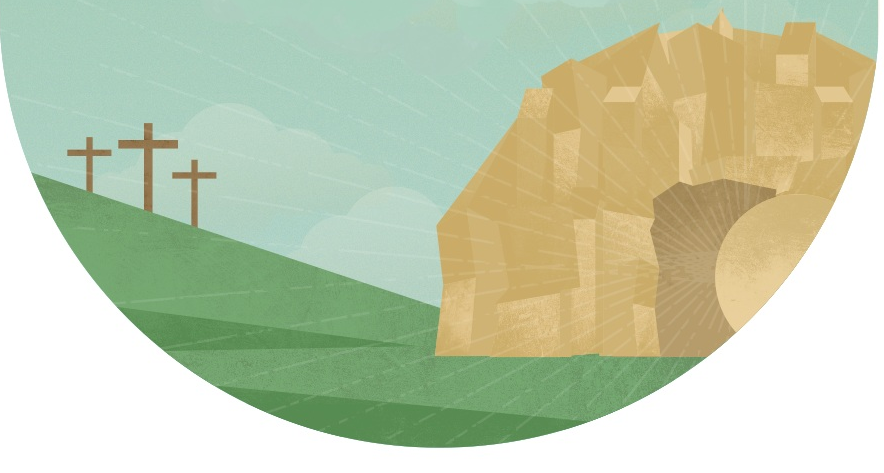 31. März 2013